Двор-Городище – имение Вишневецких-Патонов
Предположительно родоначальником рода Вишневецких был сын 
Великого князя Литовского Ольгерда - Корибут
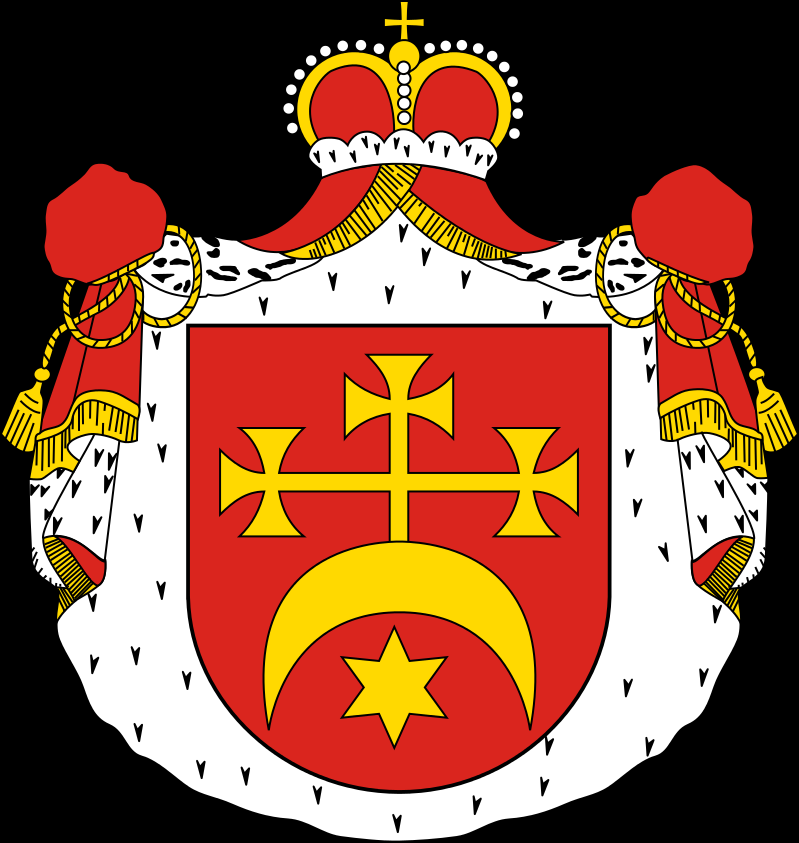 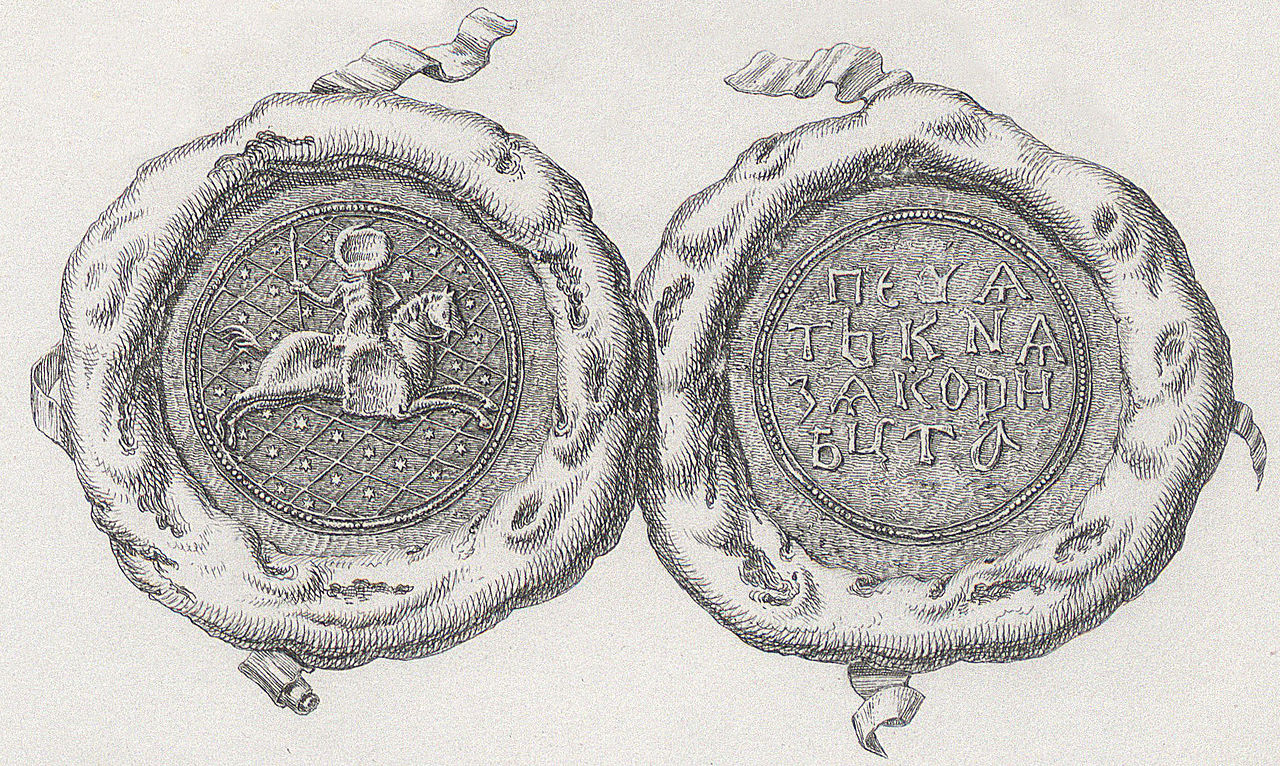 Герб Корибут
Печать Корибута Ольгердовича, князя северского 
(около 1358— около 1404)
Князь Адам (Александрович) Вишневецкий (ок. 1566—1622) дал приют Григорию Отрепьеву в 1603 г. в Брагине. Позже тот объявил себя царевичем Димитрием и в 1604 г. отправился в поход на Москву.
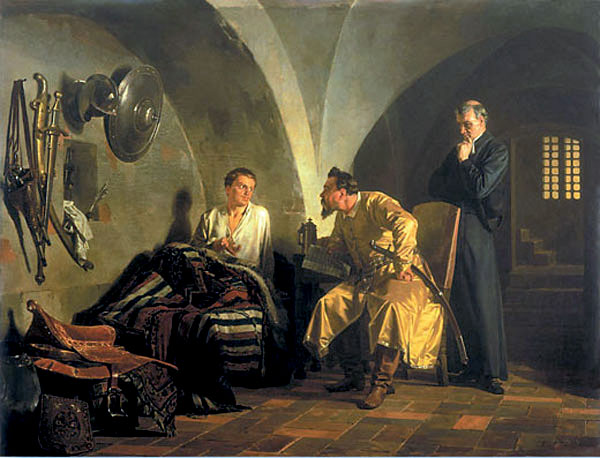 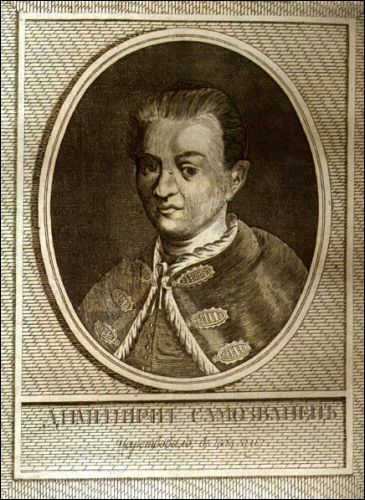 Лжедмитрий I (Гришка Отрепьев)
«Дмитрий Самозванец у Вишневецкого». Картина Николая Неврева (1876)
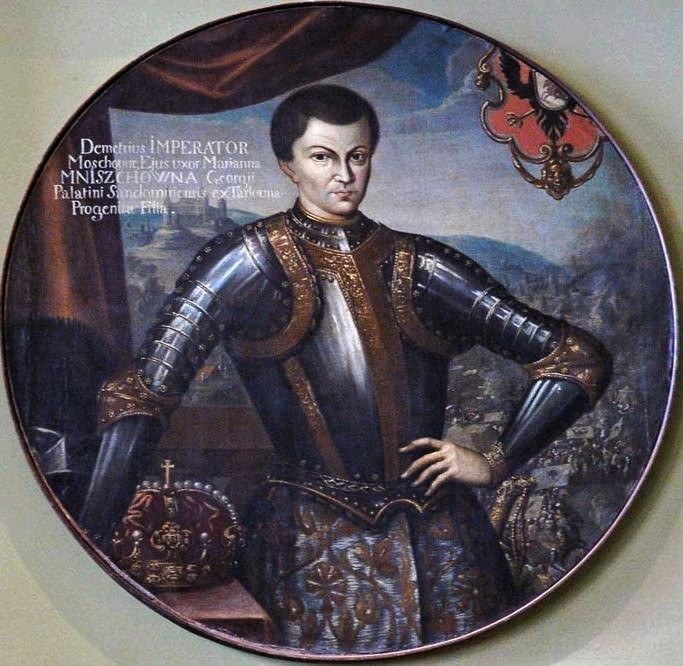 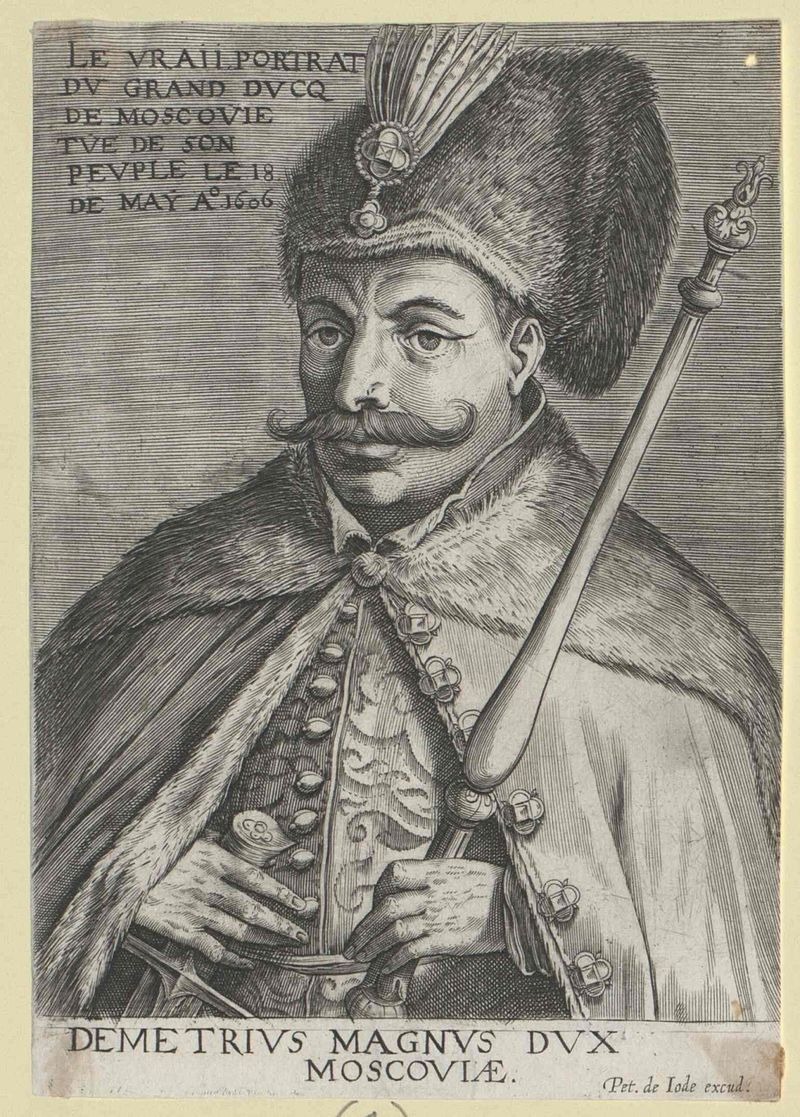 Дмитрий Великий Князь Московский. 
Амстердам, 1606 год. рисунок П. Иоде.
Портрет Лжедмитрия. Художник Шимон Богушович.
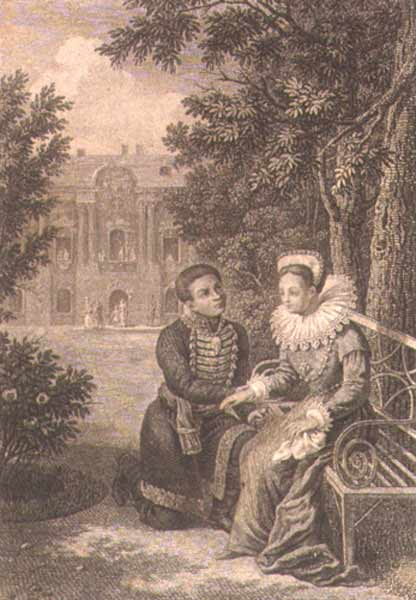 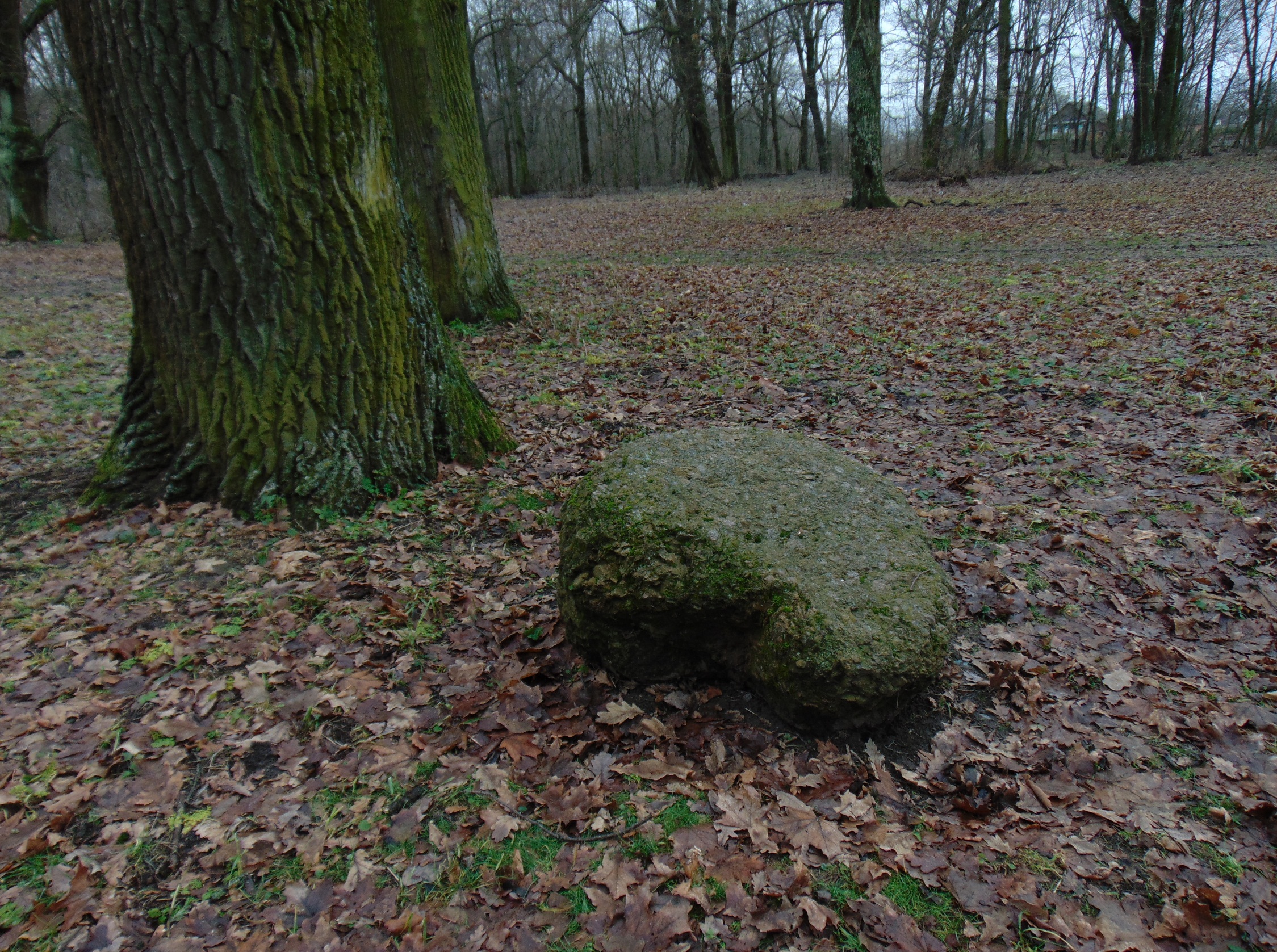 Камень-валун в виде сердца, где по легенде состоялось свидание Лжедмитрия I и Марины Мнишек
Лжедмитрий I и Марина Мнишек. Гравюра Г. Ф. Галактионова (начало XIX века)
Вижу Мнишек молодую,
Слышу в честь неё:
«Виват!»
Время смуты и крамолы
Пронеслось, как тяжкий миг,
Лихолетья сон тяжёлый
На Руси великой стих.
Нет ни замка у Брагинки,
Где Лжедмитрий пировал,
Ни безбожницы Маринки,-
Лишь один остался вал.
Дышат тайной он холодной
И молчит, не говоря,
Что здесь выходец безродный
Звался именем царя.
В Городище есть предание:
У реки, где панский сад,
Были встречи и свиданья
Много лет тому назад.
В Городище есть преданье:
У реки, где панский сад,
Были встречи и свидания
Много лет тому назад.
Там в чаду минувшей славы,
В тёмной зелени ветвей,
В тихом сумраке дубравы
Пел Марине соловей.
Там, насмешкой тешась рока,
Смелый юноша мечтал.
Он невесте черноокой
О любви своей шептал.
Там, среди полесских топей,
Вишневецкий пан-магнат
Стан разбил свой из холопий,
Из шляхетства и солдат.
Вижу я сквозь даль немую:
В замке князя блеск палат
Стихотворение неизвестного автора.
ГРИШКА-РАССТРИЖКА
На нас, братцы, Господи разгневался, 
На славное царство Российское, 
На Российское царство, на Московское: 
Дал Господи царя несчастливого, 
Называется, собака, прямым Царем, 
Прямым Царем, Царем Дмитрием, 
Дмитрием, Царевичем московскиим. 
Не успел вор-собака воцариться, 
Похотел вор-собака жениться, 
Не в своей он России, в каменной Москвы, 
Поженился вор-собака во хороброй Литвы, У Юрья пана Сердобольского
На его на меньшой на дочери, 
На той ли на Маринушке Юрьевной. 
Они свадьбу играли в Филиппов пост, 
Венец принимали в Миколин день - 
Миколы-то было в пятницу. 
Дошло-то это время до Великого дня, 
До Великого дня, до Христова дня. 
У того ли у Ивана у Великого 
Ударили в больший во колокол:
Все князи-бояра к обедне пошли, 
Ко тыя ко Христовской заутрени, - 
Вор Гришка-Расстрижка во мыльню пошел 
Со душечкой с Маринушкой со Юрьевной. 
Все князи-бояра Богу молятся - 
Вор Гришка-Расстрижка в мыльны моется,
Со душечкой со Маринушкой блуд творит. 
Все князи-бояра от обедни пошли - 
Вор Гришка-Расстрижка с мыльны идет, 
С душечкой с Маринушкой со Юрьевной. 
На Гришке кафтан красна золота, 
На Маринушке саян чиста серебра. 
Выскакивал, собака, на крылечико на царское, 
Закричал, вор-собака, громким голосом, 
Чтобы было слышно по всей Руси,
По всей Руси, каменной Москвы, 
Ко Юрью пану Сердобольскому: 
«Ай же вы князи-бояре, 
Очищайте Москву белокаменну: 
Ко мне-ка-ва едет дальний гость, 
Дальний гость - любимый тесть». 
          Исторические песни. Баллады. М., 1986.  С. 252-254.
Иеремия-Михаил Вишневецкий (1612—1651) — главнокомандующий польскими войсками во время восстания Хмельницкого. Вёл боевые действия почти на одни собственные средства

Во время Смоленской войны 1632-1634 гг. заслужил имя «Поджигателя».

Михаил Грушевский писал, что латифундия Вишневецких была самой большой «не только на Украине и в Польше, но, возможно, и во всей Европе».

Был самым большим землевладельцем — в 1646 году имел на Украине 230 тысяч подданных.

Считался одним из кандидатов на королевский престол, но внезапно умер в 1651 г. 

Один из центральных персонажей романа Г. Сенкевича «Огнем и мечем».
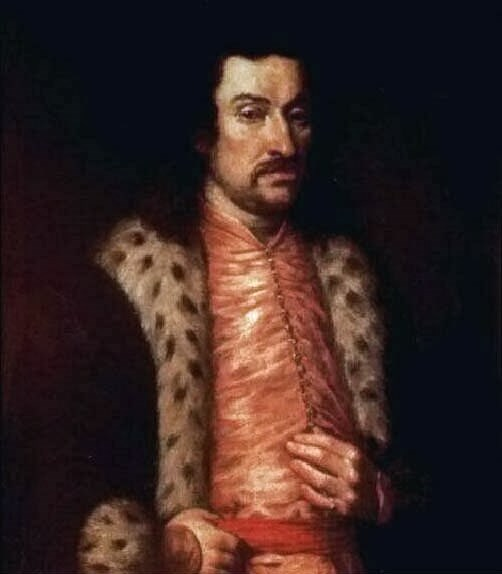 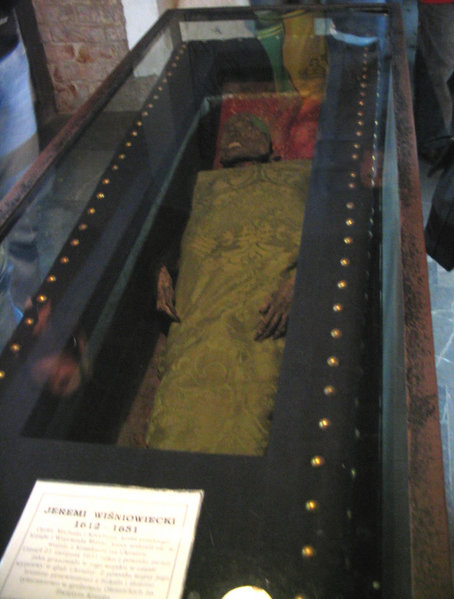 Иеремия-Михаил Вишневецкий
Предположительно останки 
И. Вишневецкого.
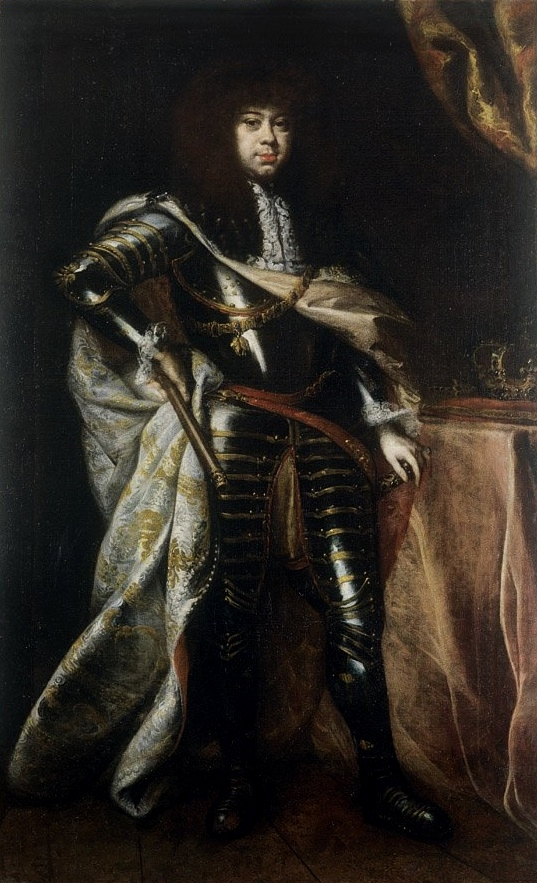 Михаи́л Корибу́т Вишневе́цкий
(1640 — 1673) сын Иеремии Вишневецкого 
В возрасте 29 лет стал королем Речи Посполитой. Годы правления 1669 – 1673 гг. 

Короткое правление молодого и неискушённого Вишневецкого оказалось не очень удачным; Речь Посполитая проиграла войну против Османской империи, которая заняла Подолию и принудила к капитуляции Каменец-Подольский в 1672 г.
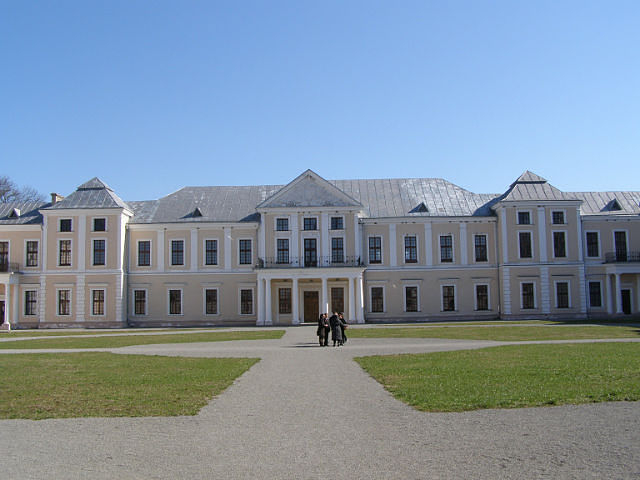 Усадьба (ранее замок) Вишневец — главная резиденция угасшего в XVIII веке княжеского рода Вишневецких в посёлке Вишневец Тернопольской области.
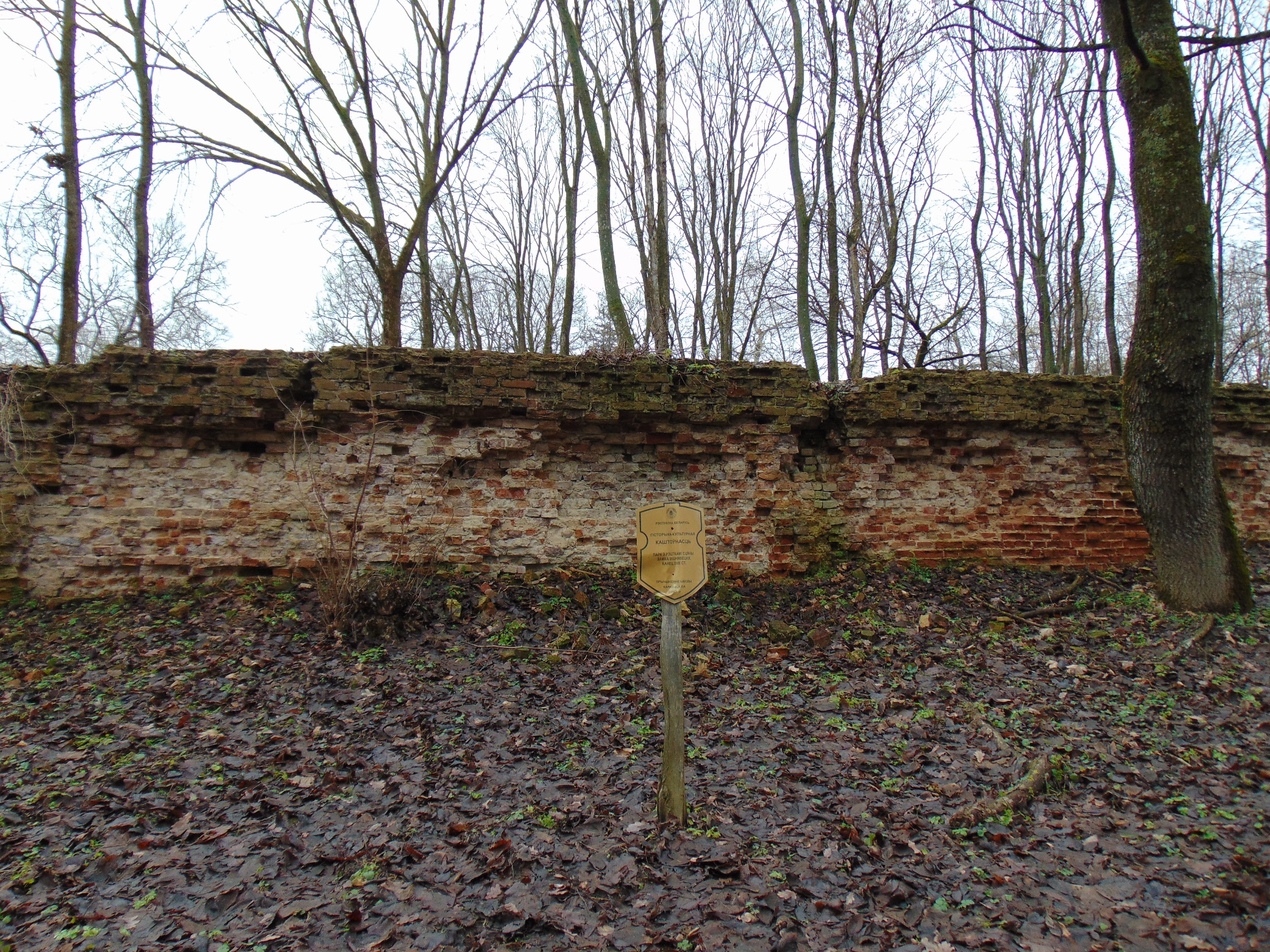 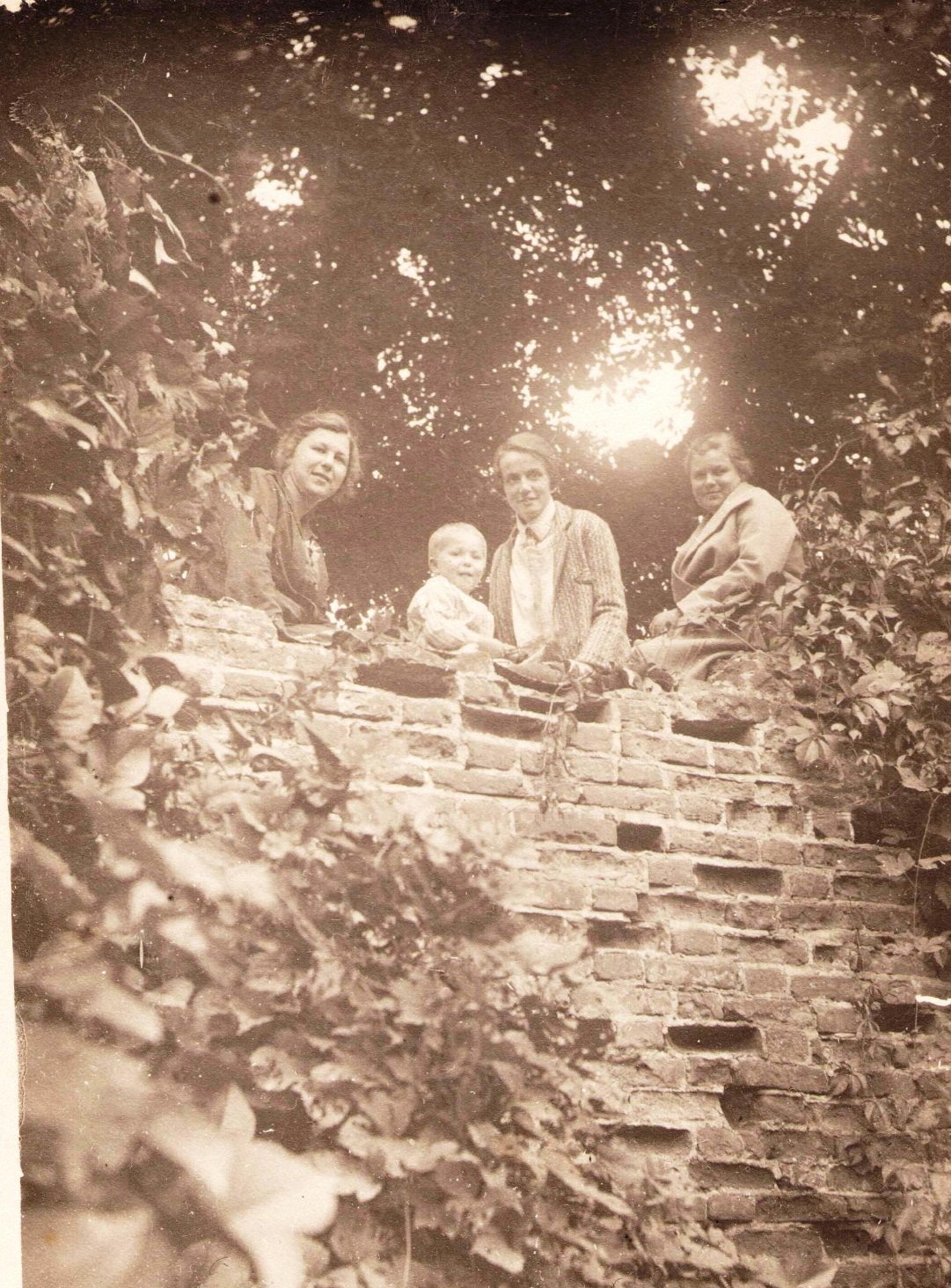 Остатки стены замка Вишневецких фото нач. 20 века 
из семейного архива Афонских
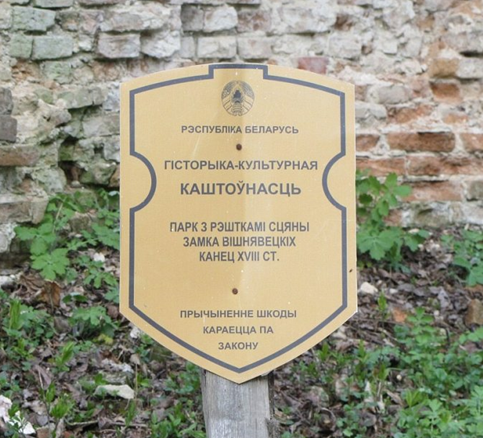 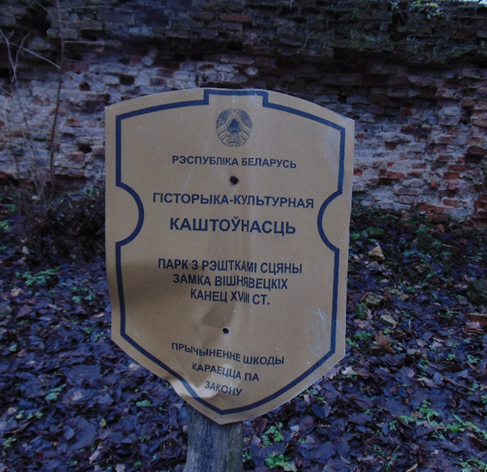 Состояние таблички в 2015 г.
Состояние таблички в 2017 г.
Евгений Оскарович Патон

учёный-механик и инженер, работавший в области сварки
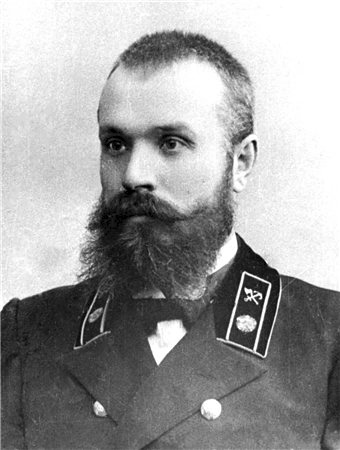 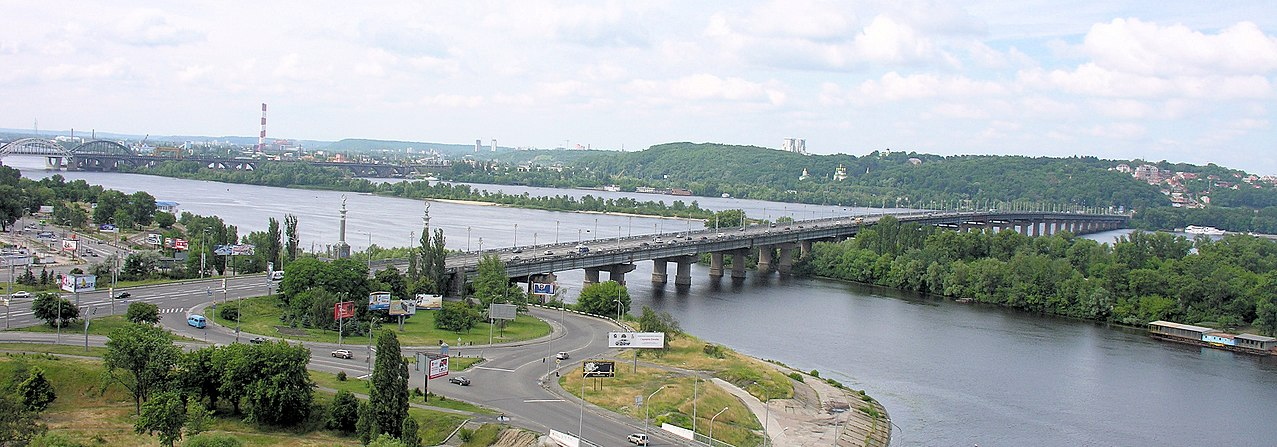 Мост имени Е. О. Патона
Построен в 1953 году
Мать недолго пробыла с нами в Штутгарте: ей пришлось по делам уехать в Россию, что-то улаживать и как-то распутывать бесконечные неурядицы с имением.

Осенью 1888 года я поступил на инженерно-строительный факультет Дрезденского политехнического института.

Последние студенческие каникулы я снова провел в родовом имении матери в Белоруссии. Все запуталось там и шло прахом. Несколько лет подряд мать закладывала и перезакладывала имение, но все глубже увязала в долгах. В полном отчаянии она твердила мне:
— Я слабая женщина, Евгений, и у меня уже нет сил для этой вечной борьбы. Попытайся хоть ты что-нибудь сделать.
Я честно пытался помочь матери, ездил в банки, советовался со знающими людьми, но слишком чуждыми и непонятными были для меня все эти хитроумные финансовые комбинации, закладные, купчие, вычисления процентов на проценты. И, ничего не добившись, я сложил оружие.
— Да, это очень грустно, что имению грозит продажа с молотка, — говорил я матери, — но что я могу поделать? 

Патон Е.О. Воспоминания. Литературная запись Ю. Буряковского. Киев, 1933. – 322 с.
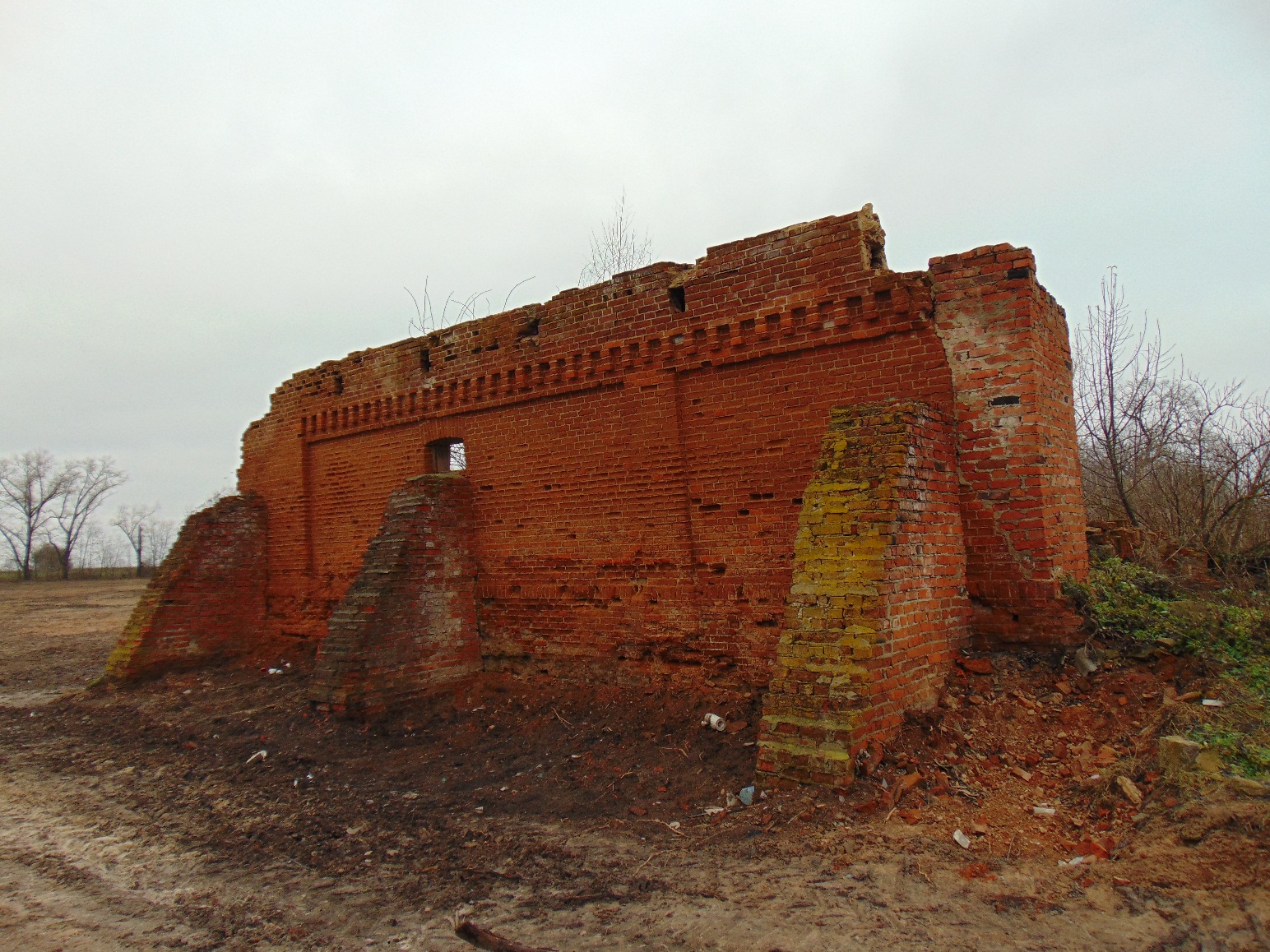 Остатки хозяйственных построек (конюшни) имения Патонов
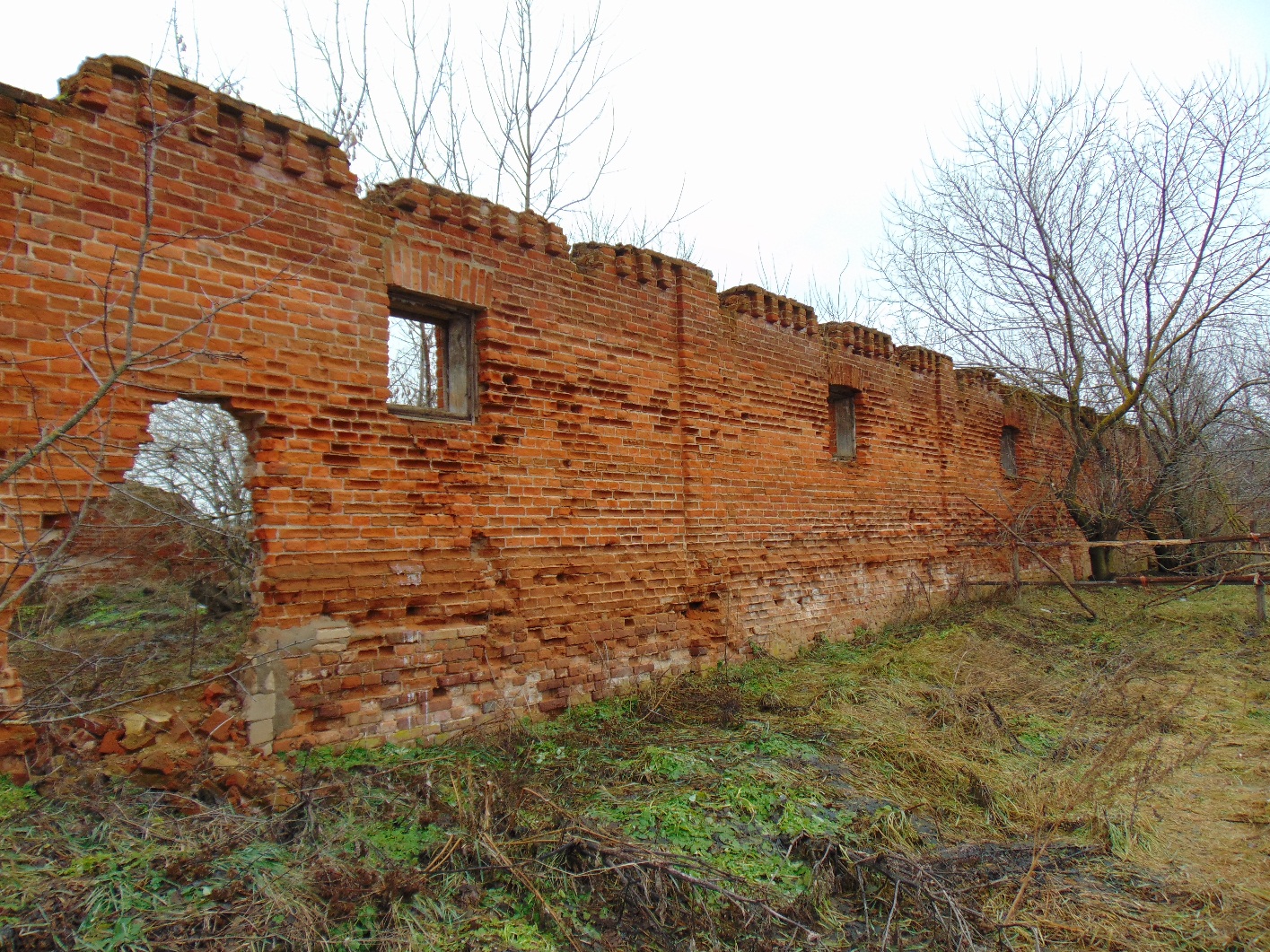 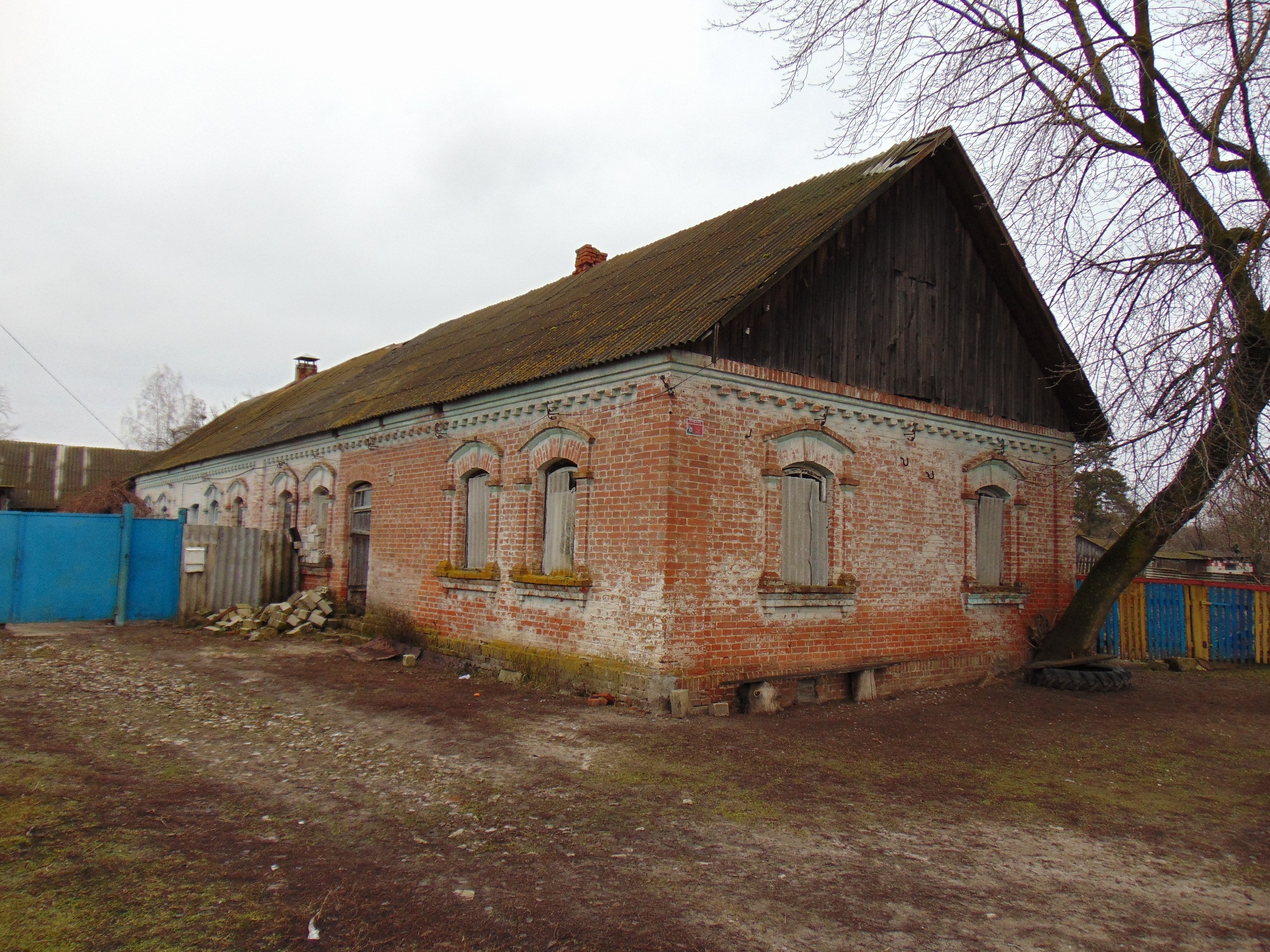 Жилой дом для хозяйственных рабочих 
(прислуги?) имения Патонов
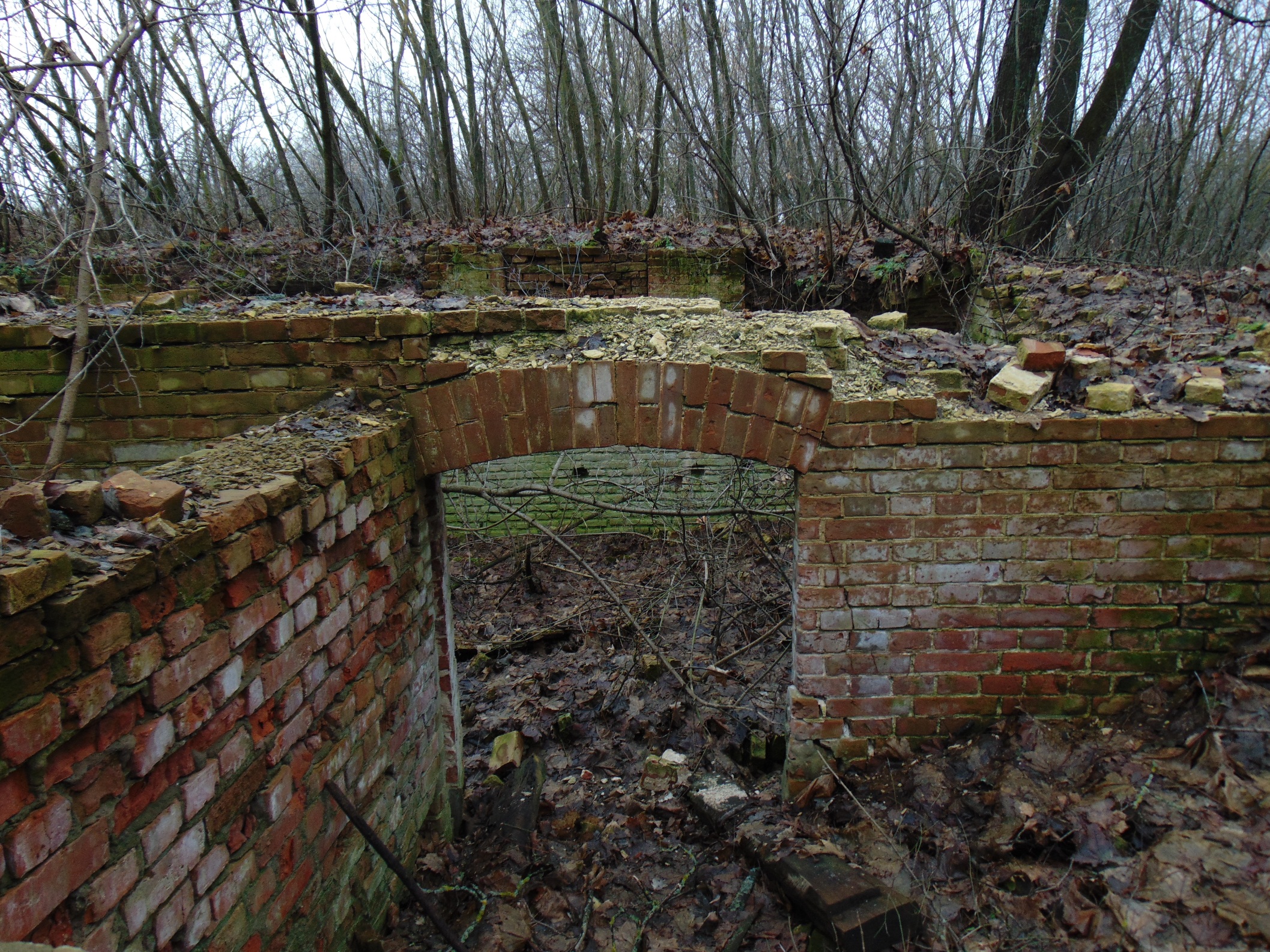 Остатки погреба в имении Патонов.
В советское время использовался для хранения яблок. В погребе круглый год сохранялась температура + 4 градуса.
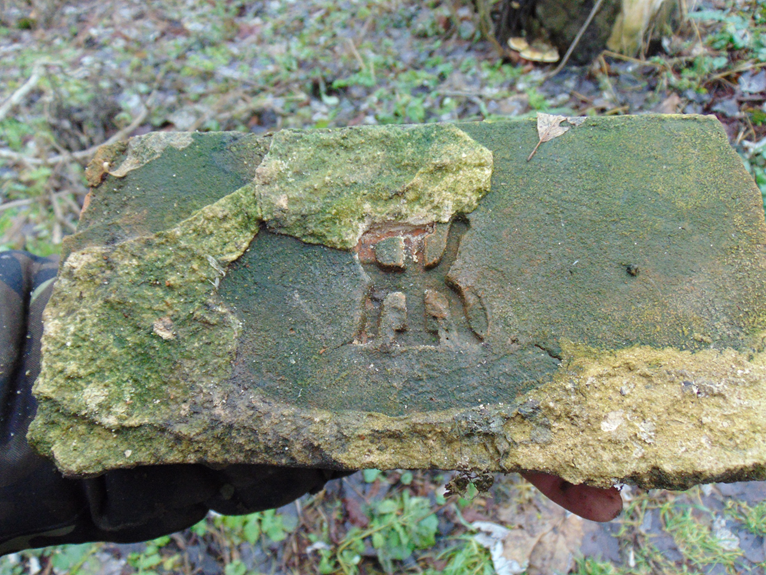 Кирпич с клеймом в виде букв «ЯК» из погреба имения  Патонов
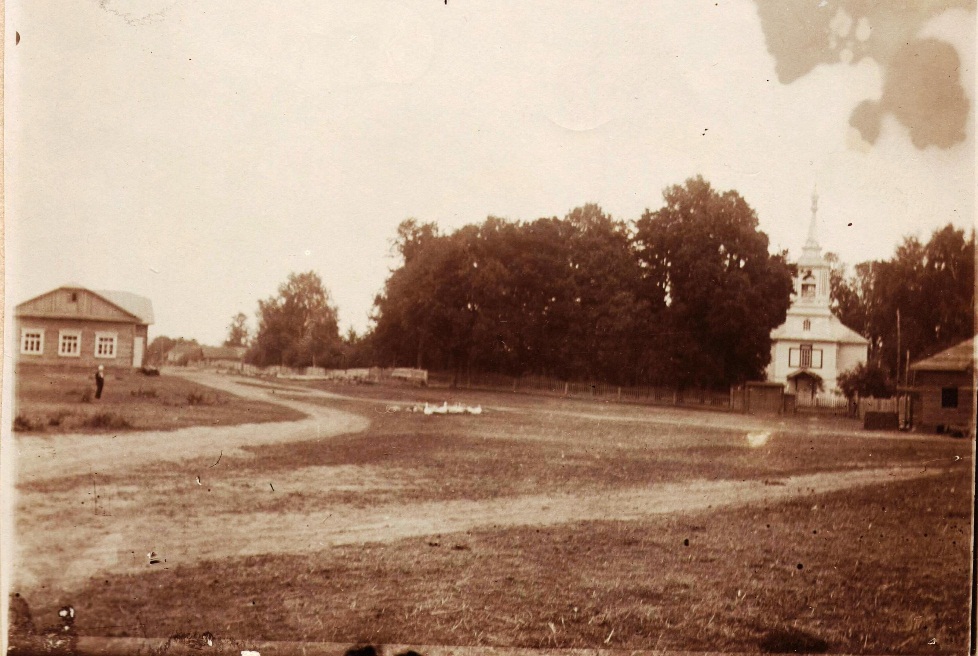 Православная церковь в д. Селец. В советское время разобрана и на ее месте построен клуб. Стройматериалы были использованы при постройке школы в д. Малейки. Рядом с церковью находилось кладбище с каменными надгробными.
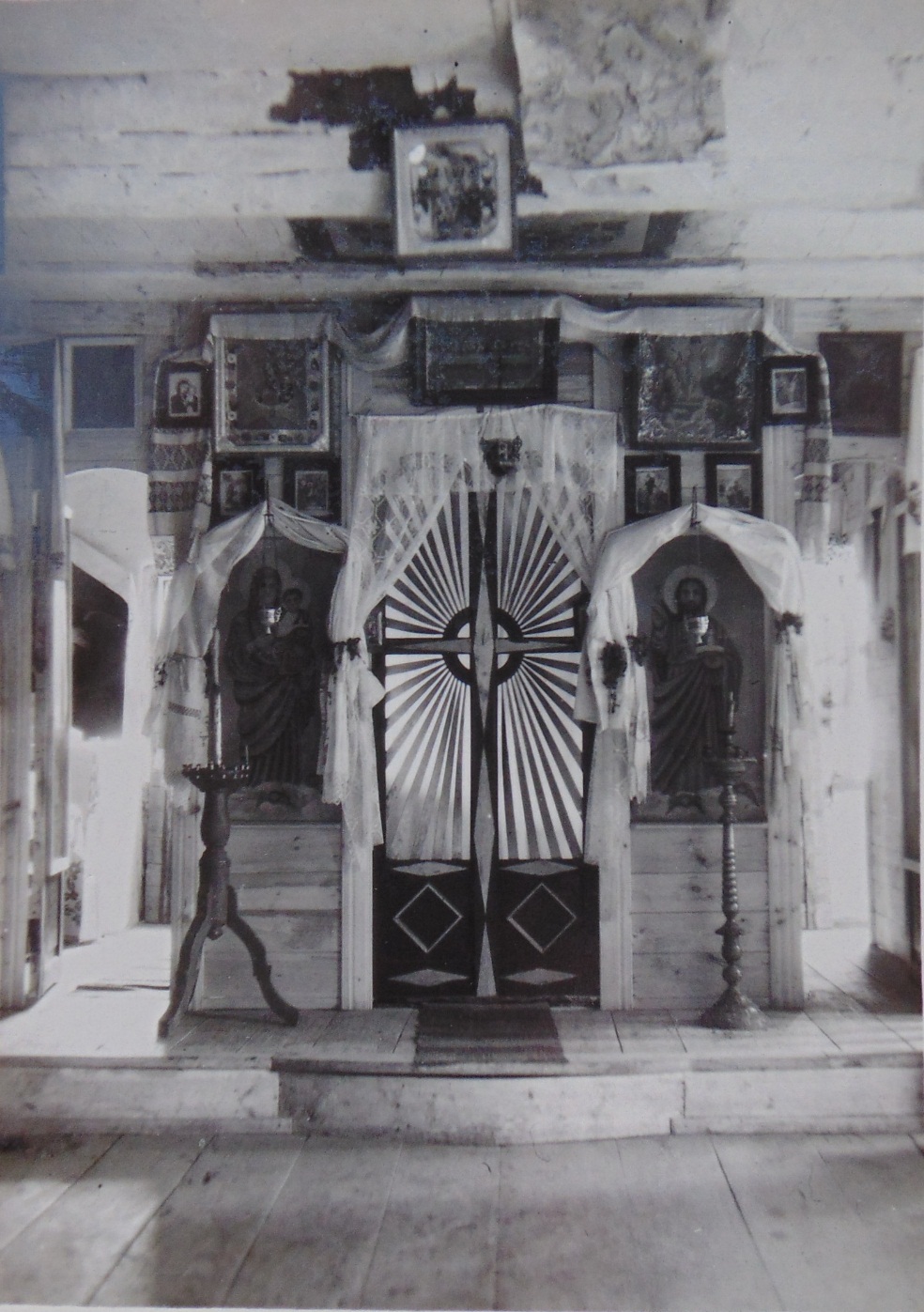 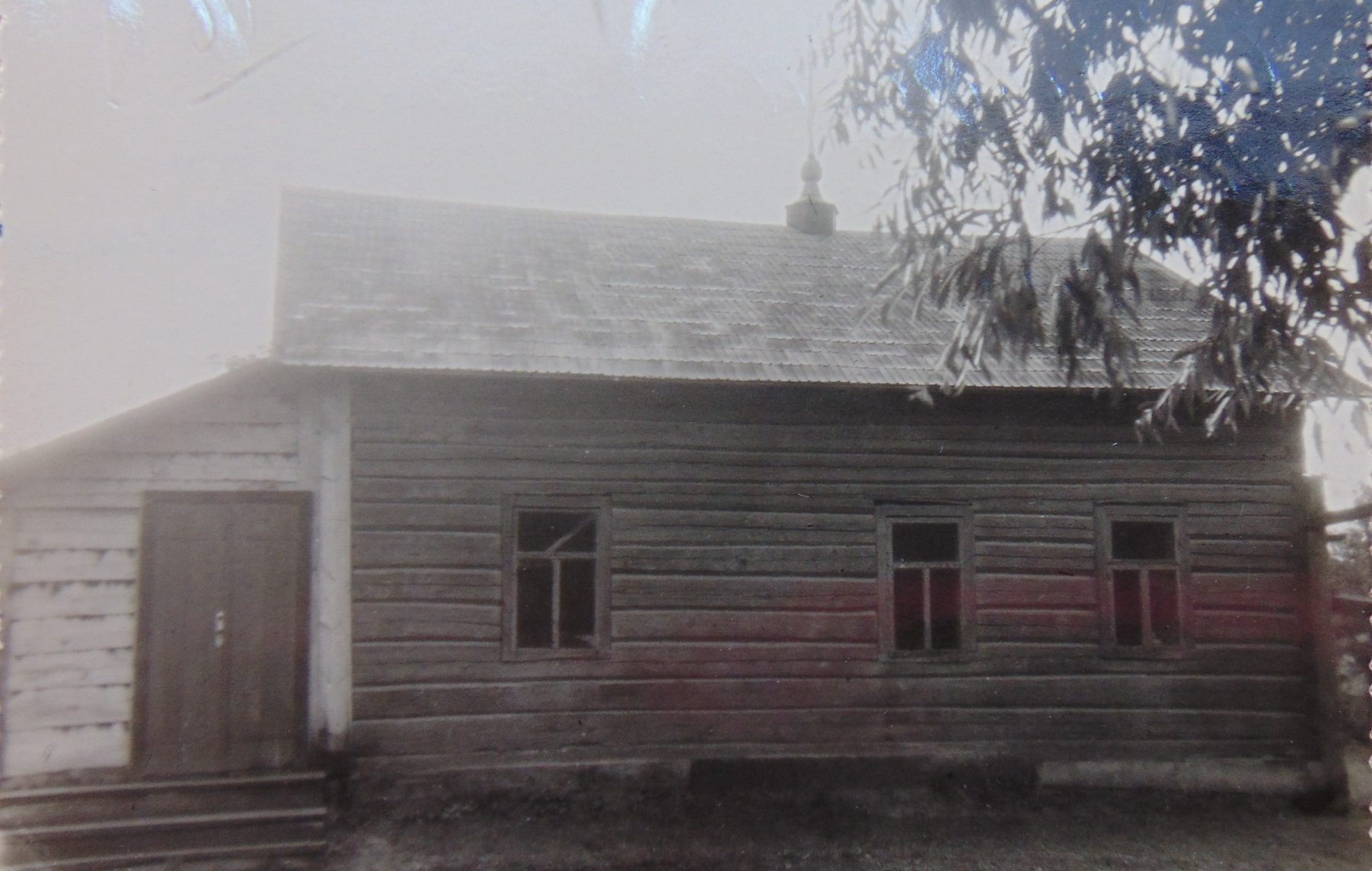 Молитвенный дом в д. Селец. Фото сер. ХХ века.
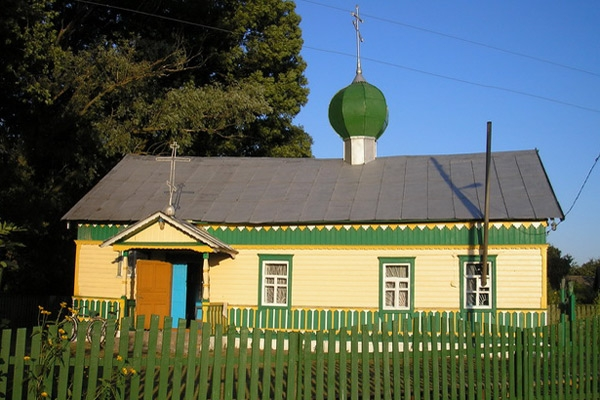 Современная церковь в д. Селец. Находится в нескольких десятках метрах от места где располагалось историческое здание.